薪酬管理實務
胡秀華教授
Department of International Business
shhu@mail.mcu.edu.tw
薪酬管理課程大綱
策略性人力資源規劃
職位分析
職位評等作法
建立薪資政策
薪資結構設計
薪資結構應用
企業建立職位評價制度之原因
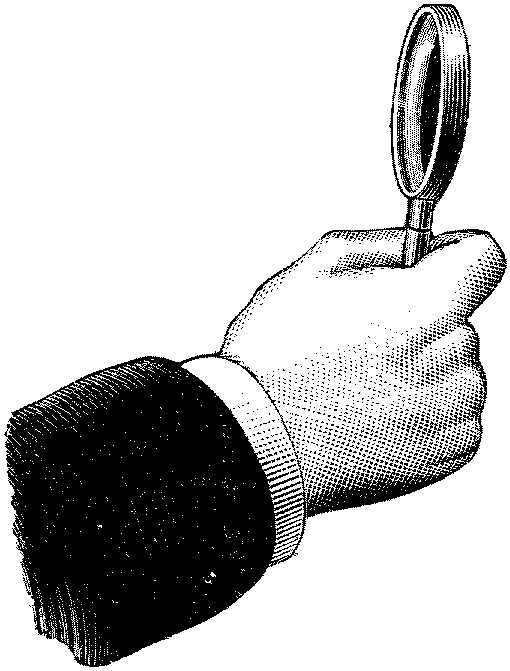 長期以年資導向及造成人才及成本競爭壓力
缺乏一套長期策略制度可供未來環境變遷調整之基礎
無明確的職責標準
薪資制度無市場競爭性
[Speaker Notes: 建議講授時間：5’
Q：日本年資給薪的模式。目前是否遇到的瓶頸？
Q：何謂“Portable Competence”？

以總經理秘書為例，其薪資隨著年資的增長而成長(幾乎為經理級以上的薪水，甚至是請多位年輕、幹勁的秘書成本)，但其職責卻未變動，久而久之公司的薪資成本負擔將更為加重。
若組織中職位的重疊性大，主管作部屬的職位，使得主管該做的事反而沒作。
績效評估的前提就是要有一套明確且具體的績效標準(例如職位說明書中的職責與目標管理的結合)，沒有這些，如何作出有效且公平的考核。]
職位分析
職位分析是針對某一職位進行有系統調查的活動，並運用專業的調查過程來瞭解職位的目的及職責。所以職位分析除了包括對職位的具體明確描述，更包括該項職位
所需具備的知識和技能
(包括企業所需的核心能力)。
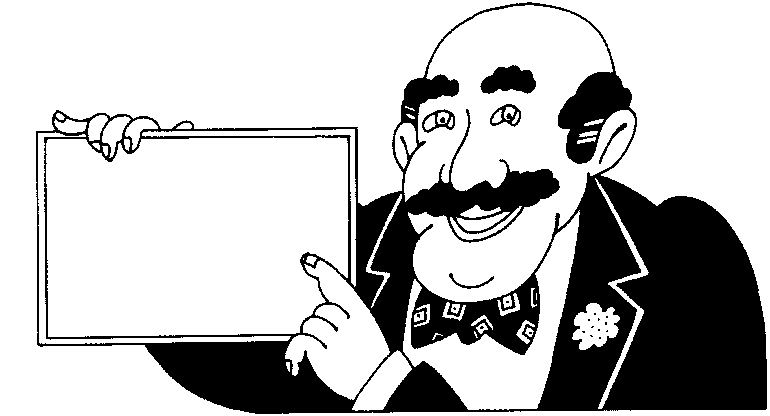 Job Analysis
[Speaker Notes: 職位分析主要目的在搜集和分析職位的相關資料，是一種獲得職位資源的過程，職位分析的結果主要用來編寫職位(職位)說明書。]
職位說明書之主要項目
職位之主要目的
以最精確簡潔之陳述，說明本職位存在之基本目的(澄清職位是否有存在的必要，若必須存在，勢必有職位存在之基本目的)。
職責
為落實上述的職位目的，本職位應包括執行之重要職務及欲達成之成效。
職責百分比
以較中長期觀點來看﹝例如為一個月之時間﹞，本職位對各個職責所應投入時間百分比﹝總比率為100%﹞。
所需人員的基本條件及企業所需的核心能力
為完成該職位所需具備的基本經驗、技術、知識、核心能力﹝包括任何相關的教育或訓練﹞；此條件係為『職位』所需，而非反映於目前在職者之資歷
人力資源經理職位說明書
職位之主要目的
規劃並執行人力資源管理制度及其相關事務，包括薪資、訓練及員工關係等。
主要職責
提供薪資相關問題之建議，並執行薪資計劃。(15%)
安排組織內外部之訓練計劃。(15%)
確保人事資料之維護、更新及正確性。(10%)
督導並訓練部門人員執行日常人力資源作業。(30%)
提供管理階層所需之特定性或定期性的人事統計資料。(10%)
執行招募、刊登廣告及監控回應等。(10%)
研議人力資源特殊專案。(10%)
在職者須具備的基本條件
教育程度：大學畢業
相關經驗（至少）：5-8年人力資源領域工作經驗
核心能力：應對及溝通能力、服務的熱忱
管理人數：0至3人
獎酬因子之程度價值點數
假設總評點數為1000分
獎酬因子
程度
1         2         3        4         5
加權
1. 工作技能
2. 決策責任
3. 工作績效
4. 工作條件
120     240     360    480    600
  50      100     150    200    250
  20       40       60      80     100
  10       20       30      40      50
60%
25%
10%
 5%
執行職位評等
獎酬因子
程度
1         2         3        4         5
加權
1. 工作技能
2. 決策責任
3. 工作績效
4. 工作條件
職位評價總計
120     240     360    480    600
  50      100     150    200    250
  20       40       60      80     100
  10       20       30      40      50
                             640(職等七)
60%
25%
10%
 5%
評點與職等對照
職等一	    0~100
職等二	101~200
職等三	201~300
職等四	301~400
職等五	401~500
職等六	501~600
職等七	601~700
職等八	701~800
職等九	801~900
職等十	901~1000
職位評等之縱向檢驗
會  計  員

資深會計

會計主任

主辦會計

會計經理
Knowledge
Supervisory control
Guidelines
Complexity
Scope and effect
Personal contact
Purpose of contact
Physical demand
Work environment
職        等
12
11
10
9
7
[Speaker Notes: Q：可否提出那一職位其因素程度係下屬比主管高的？
Q：職位說明書是對職位「至少」或「至多」要做到的程度？
Q：同一功能別中，工作由高而低，各因素的權重也會有所不同(如處長與經理間的差距很大)。而這種落差，若以培訓與發展的觀點，如何決定晉升？
Q：職位評等縱向與橫向次序評比的目的？]
職位評等之橫向檢驗
人資經理

財務經理

製造經理

行銷經理

業務經理
Knowledge
Supervisory control
Guidelines
Complexity
Scope and effect
Personal contact
Purpose of contact
Physical demand
Work environment
職        等
14
14
13
12
11
[Speaker Notes: Q：同樣是處長，為何會有不同的職等(維修處長與技術處長為何為有差異)？
A：維修管的人較多，較重視人員管理：財務管理的複雜度較低；業務與財務的人其外部的人際關係較為重要；業務的決策責任較大。
A：同一職稱，在不同的組織中，根據職責有可能有不一樣的職等。

Q：職等12的薪資會比職等13少嗎？
A：原則上會。若低職等的薪資市場行情較高者，其所高出的部份通常會用專業津貼彌補。]
薪酬管理的意義
建全組織內部的公平性
強化組織外部的競爭性
業務能力+管理能力+實質貢獻=職位薪酬
薪資結構表圖示
企業薪資政策在
人力市場薪資水準P50
留才最高薪資
薪資全距
薪
資
$
表現優良人員薪資
求才最低薪資
4
5
6
7
8
9
職等
[Speaker Notes: Q：什麼是留才最高薪資、求才最低薪資與表現優良人員薪資？]
薪資結構之構成
最低薪資與最高薪資(Maximum & Minimum)
等中點 (Midpoint)
薪資全距 (Salary Range)
薪等間距(Range between Midpoint)
薪等重疊部份 (Overlap)
最高薪資
薪等重疊
薪資全距
薪等間距
等中點
最低薪資
全距式薪資結構要項之計算
41,400
最高薪資
36,000
34,500
全
距
50%
15%
薪等間距
30%
等
重
疊
30,000

等中點
27,600
24,000
最低薪資
薪資結構
職等5
職等4
薪資
職等3
職等2
職等1
工作價值
訓練後
第一級
第二級
第三級
第四級
第五級
第六級
薪等
起薪
最高薪資
(
)
(
)
(
)
(
)
(
)
(
)
(
)
三個月
一年
二年
三年
四年
五年
六年
1
15,860
16,900
18,100
19,400
21,000
2
19,000
20,300
21,700
23,300
24,900
27,000
3
21,800
23,400
25,000
26,800
28,600
30,600
33,000
4
25,100
26,900
28,800
30,800
32,
900
35,300
39,200
5
28,900
31,000
33,100
35,400
37,900
40,500
43,200
6
33,200
35,600
38,100
40,700
43,600
46,600
49,700
7
38,200
41,000
43,800
46,800
50,100
53,600
57,400
61,400
8
44,000
47,100
50,400
53,900
57,700
61,700
66,000
70,700
9
50,00
0
54,100
57,900
62,000
66,300
71,000
75,900
81,200
86,000
10
58,200
62,200
66,600
71,300
76,300
81,600
87,300
93,400
100,100
11
66,900
71,600
76,600
82,000
87,700
93,900
100,400
10,700
115,000
12
76,900
82,300
88,100
94,300
100,900
107,900
115,500
123,6
00
132,200
13
88,500
94,700
101,300
108,400
116,000
124,100
132,800
142,100
152,100
14
101,000
108,900
116,500
124,700
133,400
142,800
152,800
163,500
174,900
薪級式薪資結構樣本
薪等
最低薪資
等中點
最高薪資
薪資全距
職等間距
(
Grade)
(Minimum)
(Midpoint)
(Maximum)
(Salary Range)
(Midpoint
Differential)
1
24,000
30,000
36,000
50%
-
2
26,300
32,900
39,480
50%
10%
3
29,200
36,500
43,800
50%
11%
4
35,520
44,400
53,280
50%
22%
5
48,460
60,200
72,240
5
0%
36%
6
63,920
79,900
95,880
50%
32%
7
83,120
103,900
124,680
50%
30%
8
106,320
132,900
159,480
50%
28%
9
134,000
167,500
201,000
50%
26%
薪資全距式薪資結構樣本
註：以13個月的給薪基礎
新進敘薪實例
陸小姐應徵業務專員 (職等6)，其要求的待遇為29,000元，您是部門經理，在查詢職等6 的起薪為32,700元，如果您是主管，您會如何核薪？
新進敘薪實例
張先生應徵技術員 (職等3)。過去他在臨近工業區之同性質工廠擔任類似工作超過二年半。由於搬家到此地區而換工作。雖然他有豐富的經驗，現在的薪資已達23,000，但單位主要擬以該職等的起薪 (21,000)雇用他，以免他剛進公司就比同職等(或同職位)其他人員的薪資還高。如果您是主管，您會如何核薪？
Starting Salary for Fresh Graduate
Source: Towers Watson (2014)
(以14個月的給薪基礎)
Starting Salary for Fresh Graduate
Source: Towers Watson (2014)
(以14個月的給薪基礎)
特殊市場行情實例
陳先生應徵設計師工作 (職等7)，該職等100%的薪資為47,200。但是，市場上有經驗的設計師之薪資水準皆為55,000元以上，如果您是主管，您會如何核薪？
調職調薪實例
王小姐擔任部門秘書一年多，上個月底由於行銷部門秘書 (同職等) 辭職。王小姐知道該秘書的薪資較高。經由申請徵試轉調成功，未料所調整的薪資卻與原秘書的薪資低，心中頗為鬱卒，頻頻向主管暗示，假如你是他的主管，您將如何處理？
調職調薪原則
調動職位，且仍屬同一職等者
原則上不調整薪資
情況特殊將以個案調薪以資鼓勵
調動職位，但為降職者
若因個人因素者則依新職等處理
為業務需求或員工生涯，可發展『個人職等』
晉升調薪實例
王先生擔任工廠製造部門之資深工程師 (職等8)，三年多來表現優異，目前薪資為57,300 (在薪資結構中為職等95%)，現在該部門主管建議至今年九月一日起晉升為製造經理 (職等10)，如果您是主管，您會如何核薪？
晉升調薪原則
時機：於晉升時同時調薪
調幅
至少以新職等之最低薪資起跳
若原薪資在中位數以上者，調5%
若原薪資在中位數以下者，則視晉升之職等數調至該新職等之80%~90%間